MAKROEKONOMIEDomácí produkt a jeho měření
Ing. Ingrid Majerová, Dr.
MVŠO
Slezská univerzita v Opavě
Obchodně podnikatelská fakulta v Karviné

majerova@opf.slu.cz
ZÁKLADNÍ POJMY Makroekonomie
ZÁKLADNÍ POJMY Makroekonomie
Hlavním cílem makroekonomie je nalézt a následně také popsat mechanismus, jehož prostřednictvím je v dané společnosti současně dosaženo stavu vnitřní a vnější ekonomické rovnováhy. 

K stěžejním předmětům zájmu této vědní disciplíny tak patří především vývoj a vzájemné vztahy základních makroekonomických veličin typu produkt, zaměstnanost, cenová hladina či saldo platební bilance a jejich vliv na prohlubování či zmenšování vnitřní a vnější ekonomické nerovnováhy.
Makroekonomický koloběh
ZÁKLADNÍ POJMY Makroekonomie
Hrubý domácí produkt

Nezaměstnanost				VNITŘNÍ ROVNOVÁHA

Cenová hladina – inflace

Vztah k zahraničí – platební bilance	VNĚJŠÍ ROVNOVÁHA
Hrubý domácí ProdukT
nejvýznamnější ukazatel
zachycuje výkonnost dané ekonomiky

Tržní hodnota veškerých finálních statků a služeb vyprodukovaných v dané ekonomice za dané časové období
finální statky a služby – statky, které slouží ke konečné spotřebě, investicím, nebo vývozu
součástí jsou pouze ty statky a služby, které byly vyprodukovány na území daného státu.
Celková finální produkce, která byla v průběhu určitého časového období vyrobena pomocí národních výrobních faktorů, a to bez ohledu na to, zda tyto faktory byly umístěny v dané zemi nebo v zahraničí - hrubý národní produkt (HNP).
Hrubý  a čistý domácí ProdukT
V každé ekonomice během času dochází k opotřebení kapitálových statků – spotřeba fixního kapitálu (SFK)
zachycuje pokles hodnoty fixního kapitálu, k němuž v dané ekonomice dochází v důsledku jeho morálního zastarání či fyzického opotřebení
Čistý domácí produkt (ČDP)
zachycuje hodnotu hrubého domácího produktu sníženou o spotřebu fixního kapitálu
Hrubý domácí produkt a jeho výpočet
Tři způsoby výpočtu – stejný výsledek: 

Výdajová metoda
Výrobní (odvětvová) metoda
Důchodová metoda
Hrubý domácí produkt a jeho výpočet
Výdajová metoda

HDP = C + I + G + NX

Výdaje domácností na spotřebu – C
Výdaje na investice firem – I
Výdaje vlády na nákupy výrobků a služeb – G (na statky a investice)
Čistý export – NX (EX-IM)
Hrubý domácí produkt a jeho výpočet
Výdajová metoda HDP v základních cenách

HDP = C + I + G + NX - ČDV

ČDV – čisté daně z výrobků
Vhodnější měření, protože měří hodnotu hrubého domácího produktu v základních cenách, tj. v cenách, které má od kupujícího dostat za jednotku vyrobené produkce příslušný výrobce, přičemž tyto ceny zahrnují dotace na produkty a současně jsou oproštěny od daní na výrobky a výrobcem samostatně fakturovaných dopravních přirážek.
Hrubý domácí produkt a jeho výpočet
Výrobní (odvětvová) metoda
určíme jako součet všech hrubých přidaných hodnot (HPH), které byly ve sledovaném období vytvořeny v jednotlivých sektorech národního hospodářství

HPH - hodnota produkce snížená o hodnotu vstupů, které byly danou firmou zakoupeny od jiných producentů plus spotřeba fixního kapitálu
Hrubý domácí produkt a jeho výpočet
Výrobní (odvětvová) metoda – příklad
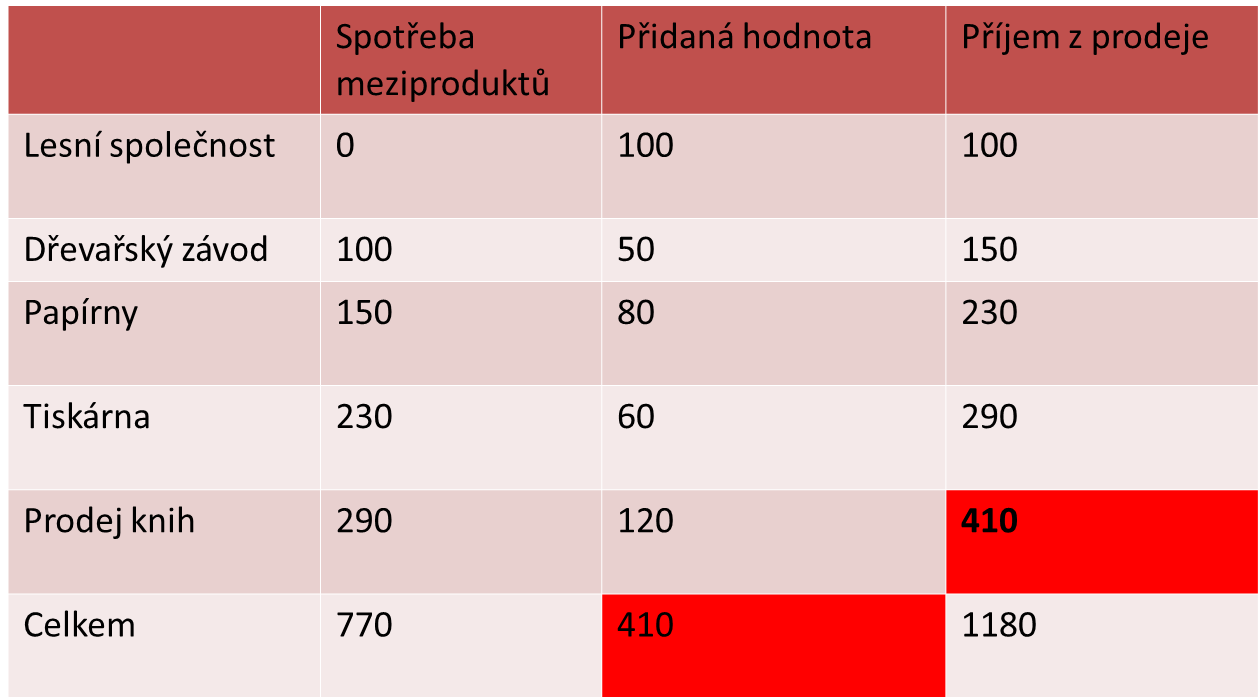 Hrubý domácí produkt a jeho výpočet
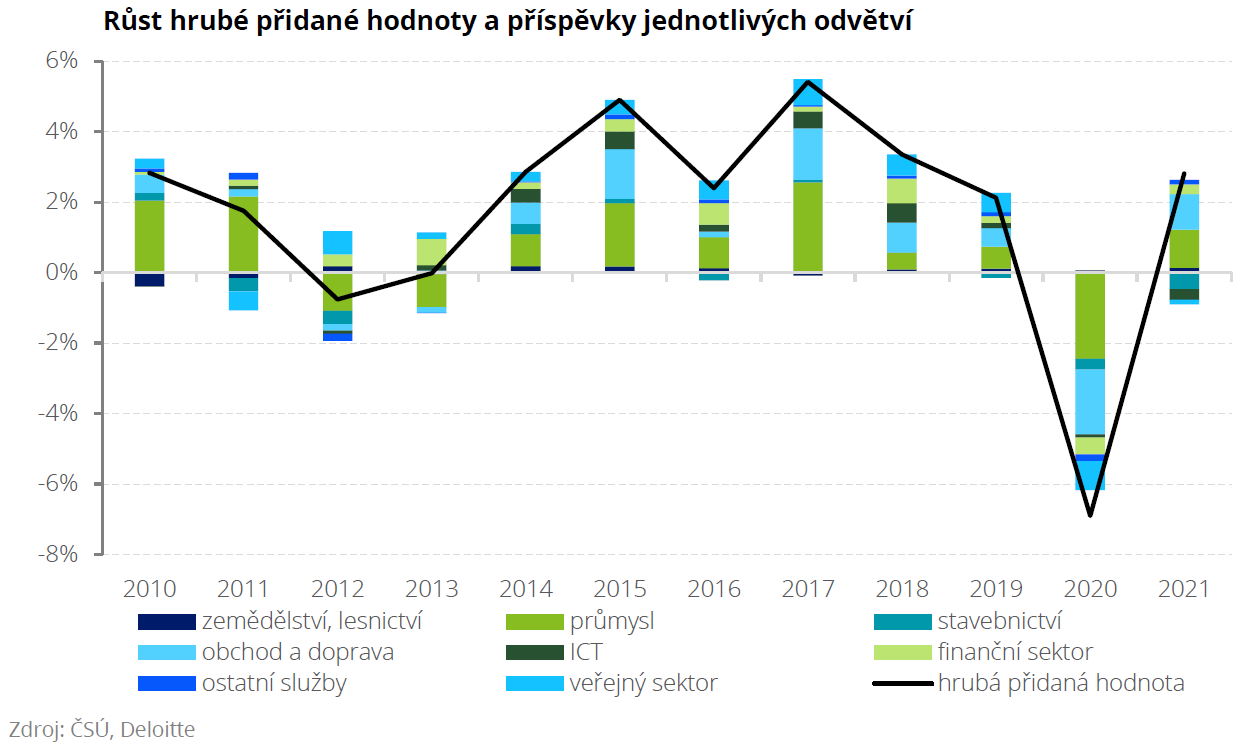 Hrubý domácí produkt a jeho výpočet
Důchodová metoda
Přidaná hodnota v ekonomice je zdrojem pro důchody výrobních faktorů, které jsou zapojeny do výroby statků a služeb.

HDP= náhrady zaměstnancům (mzdy a platy + sociální příspěvky od zaměstnavatelů) + renty (majetkové a podnikatelské důchody) + důchody se samozaměstnání  + úroky + zisky + spotřeba fixního kapitálu + daně (DPH, cla) + výrobní dotace (kompenzace ztrát z výrobní činnosti)
Hrubý domácí produkt a jeho výpočet
Metody výpočtu HDP v praxi (dle ČSÚ)







Pozn.: FISIM (z angl. Financial Intermediation Services Indirectly Measured) vychází z odhadů neměřitelných poplatků, které vznikají na základě finančních intermediačních služeb v bankách, které zprostředkovávají tok peněž mezi těmi, kdo půjčují (tedy těmi, kdo mají u bank depozita) a těmi, kdo si vypůjčují.
Hrubý domácí produkt: nominální a reálný
Nominální HDP – vyjadřujeme cenami běžného období (tržní ceny)
Porovnávání HDP mezi jednotlivými roky – změna způsobena změnou fyzického objemu produkce nebo změnou cen 
Reálný HDP – zachycuje pouze změnu fyzického objemu - oceněn stálými cenami (ceny výchozího – základního roku)

https://www.czso.cz/csu/czso/hdp_cr
Hrubý domácí produkt: nominální a reálný
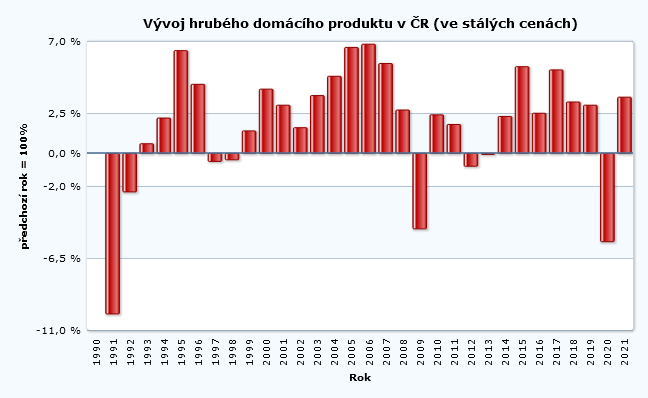 Nominální HDP

                                                                                    Reálný GDP
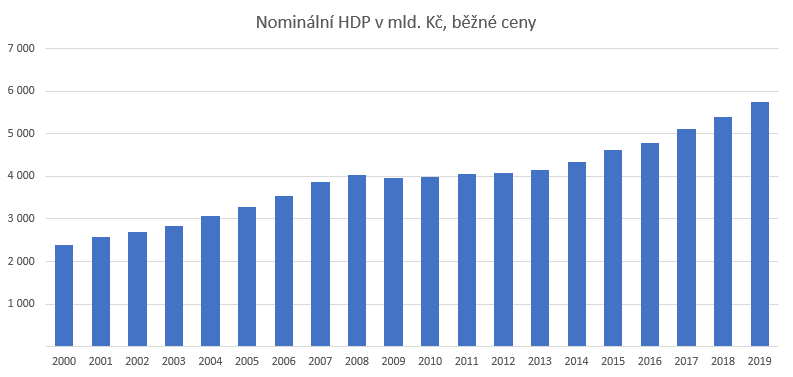 Hrubý národní důchod
Přičteme-li k hrubému domácímu produktu v kupních cenách čisté vlastnické důchody ze zahraničí, které představují rozdíl mezi vlastnickými důchody, jež obdrží domácí ekonomické subjekty ze zahraničí a vlastnickými důchody, které získají zahraniční ekonomické subjekty v tuzemsku, pak obdržíme hrubý národní důchod (HND).
HND vyjadřuje celkovou peněžní hodnotu vlastnických důchodů, jež v průběhu určitého časového období obdrží domácí ekonomické subjekty.
Pokud od hodnoty hrubého národního důchodu odečteme spotřebu fixního kapitálu, získáme čistý národní důchod.
Hrubý domácí produkt
Vývoj HDP v ČR
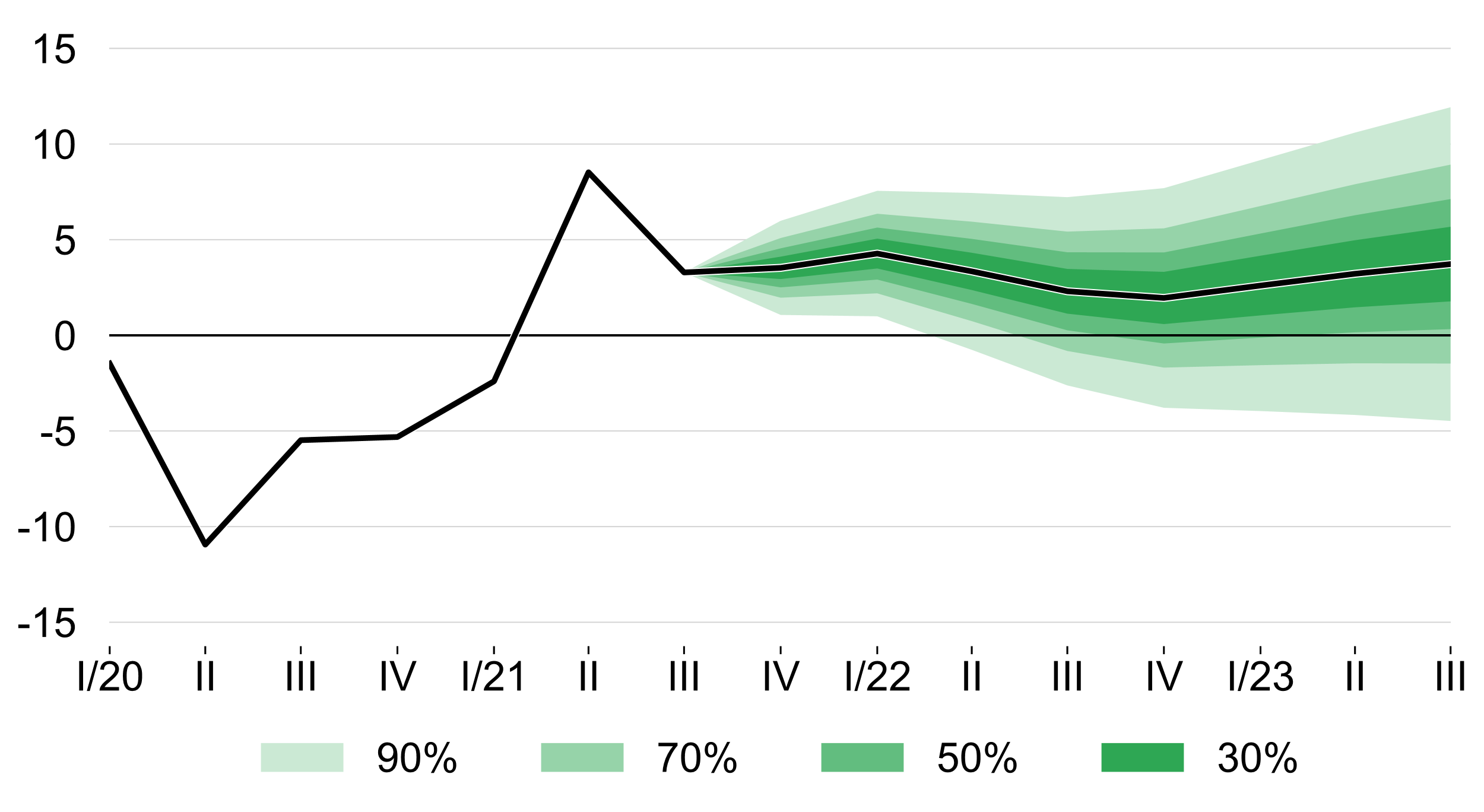 Hrubý domácí produkt
Co je a co není zahrnuto v HDP
Domácí práce – NE – jedná se rozdíl mezi tím, když si práci na zahradě nebo doma vykonám sám, nebo když si na takovou práci najmu firmu
Externality – ANO – jedná se o škody, které by v HDP měl být spíše se znamínkem mínus (např. výstavba čističky odpadních vod)
Šedá ekonomika – NE – účetně nevykázaná práce (zejména služby), její odhad se pohybuje v zemích EU kolem 10 %
Opotřebení – ANO – zahrnuto v tzv. čistém domácím produktu, který se počítá jako rozdíl mezi HDP a odpisy
Kvalitativní zlepšení – NE – nelze jej přesně specifikovat, ačkoliv je jeho existence reálná (např. v oblasti IT, telekomunikací za posledních 15-20 let)
Hrubý domácí produkt  - proč jej měříme?
1. Ekonomický růst
zvyšování reálné úrovně objemu vyráběné produkce, k němuž v ekonomice dochází v průběhu určitého časového období (krátkodobý)
dochází k růstu výrobních kapacit a tím také k posunu hranice produkčních možností, resp. k růstu potenciálního hrubého domácího produktu (dlouhodobý)
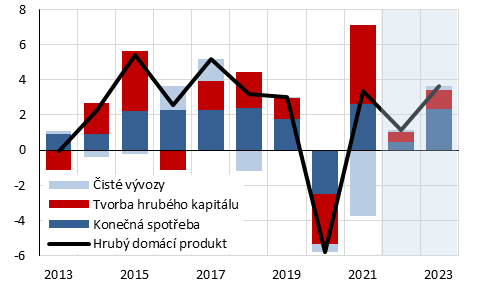 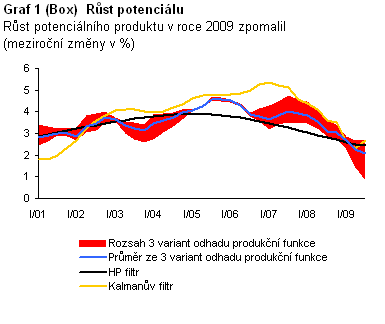 Hrubý domácí produkt  - proč jej měříme?
2. Ekonomická úroveň
HDP/obyvatele
mezinárodní i regionální srovnání
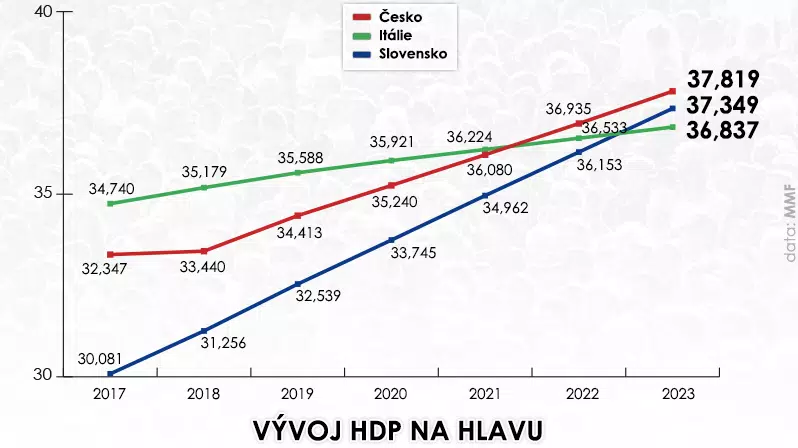 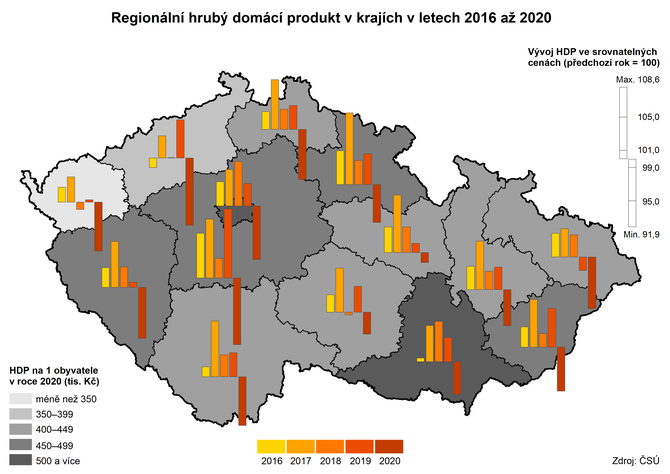 Děkuji za pozornost